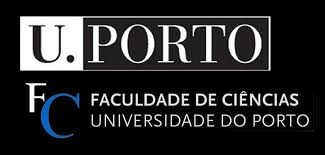 Nanotecnologia 

Membrana de Alumina Nanoporosa
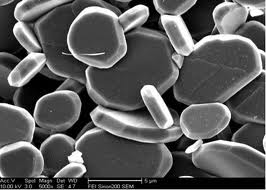 Monitora: Mariana Proença
Dep. Física, Faculdade de Ciências, Univ. Porto
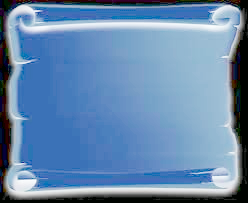 Sumário

O que são?
Como se formam?
Pré-tratamento
Processos de formação
Scanning Electron Microscope
Gráficos
Vantagens 
Aplicações
Referências
1.1 Membranas de Alumina
                     O que são?
Membranas de alumina nanoporosa, após anodização do alumínio, apresentam:

 Alta ordenação na estrutura porosa;

 Disposição de células hexagonais;

 Poros centrais perpendiculares à superfície.
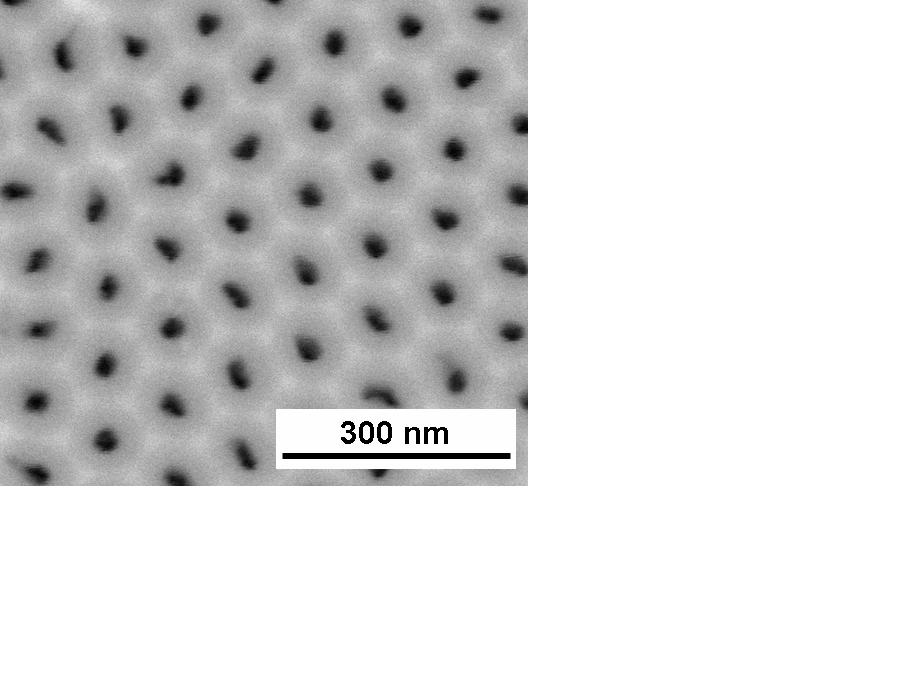 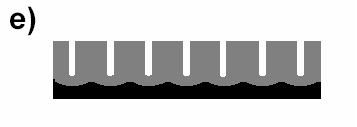 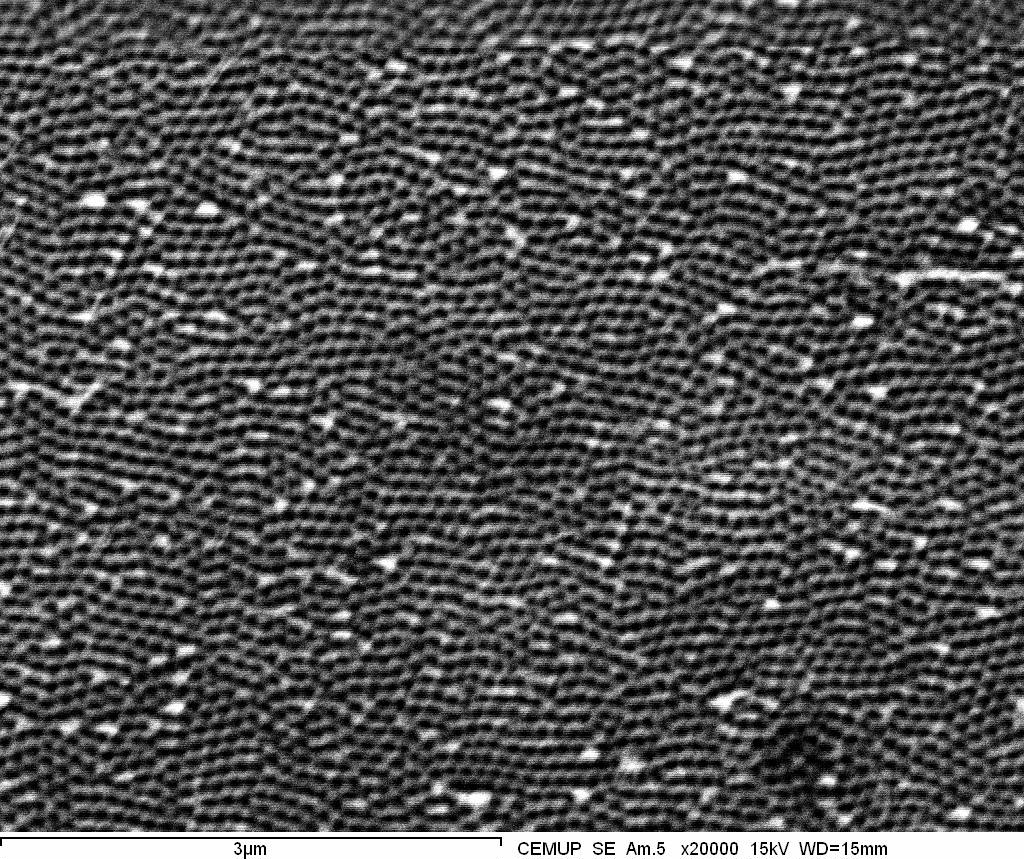 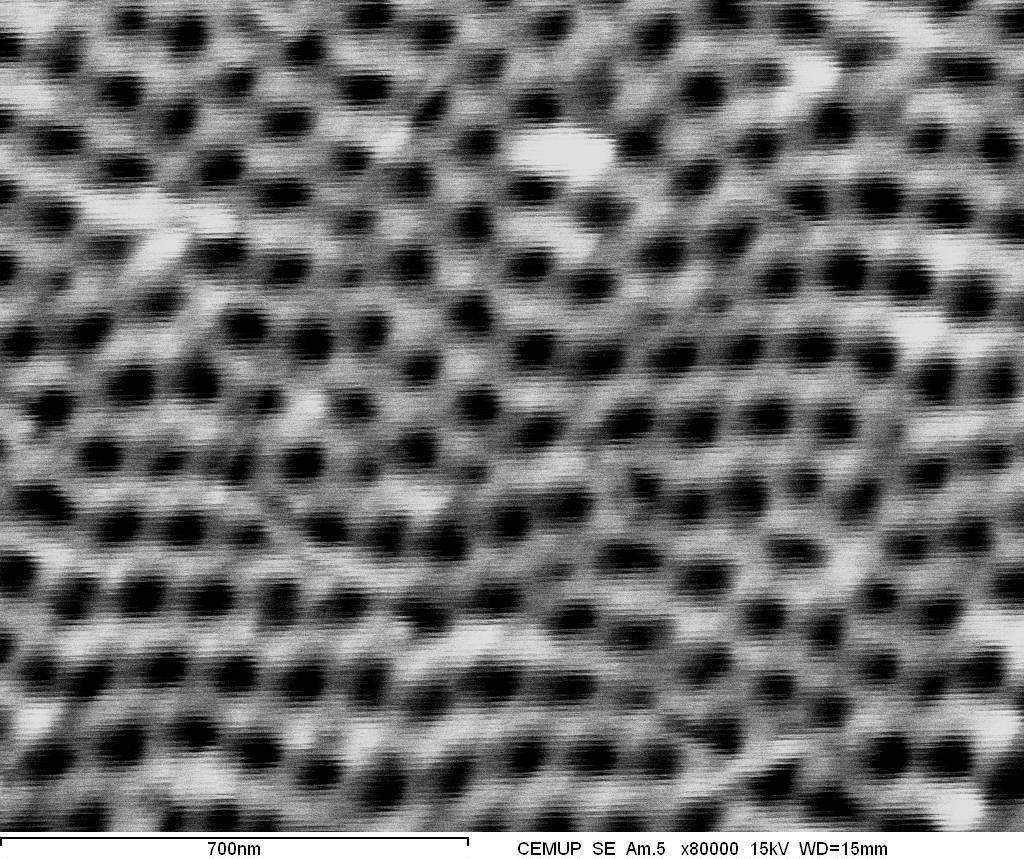 Fig.1 Imagem da superfície da alumina usando o Microscópio Electrónico de Varrimento (SEM)*
* CEMUP – Centro de Materiais Universidade do Porto
1.2 Membranas de Alumina
                     Como se formam?
1. Oxidação do Alumínio
2. Formação de Poros
4. Montagem Experimental
3. Auto-organização de poros
2.1 Pré-Tratamento
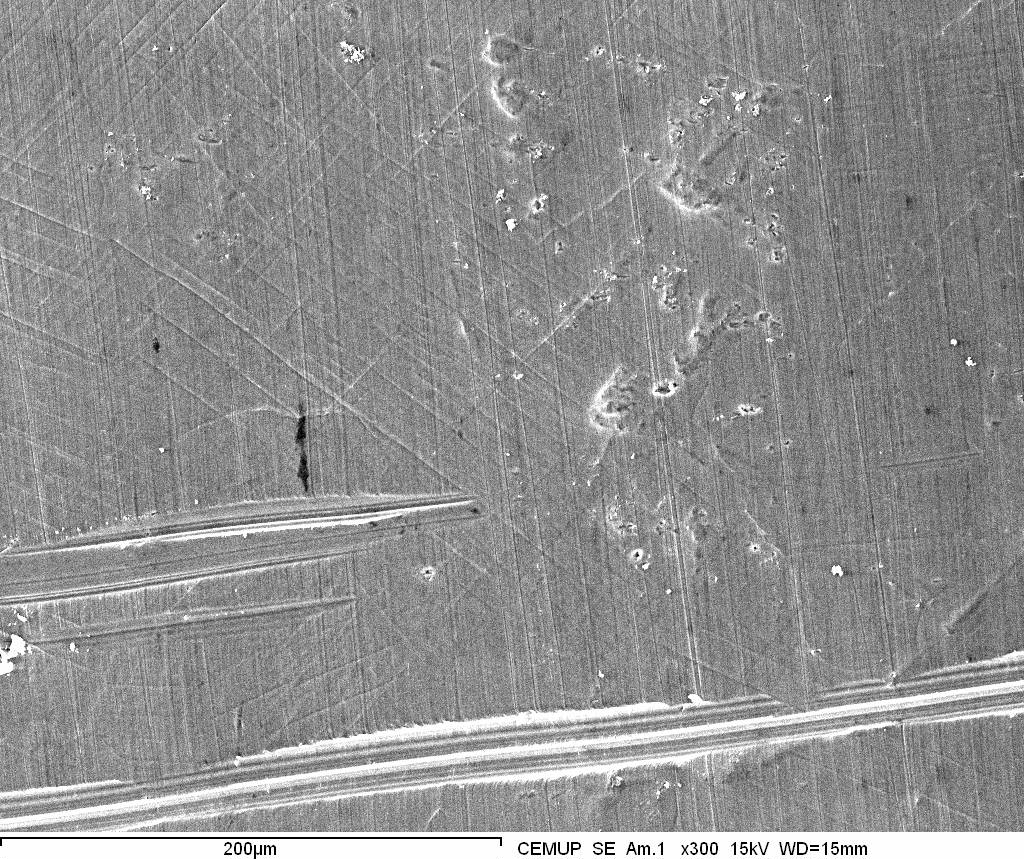 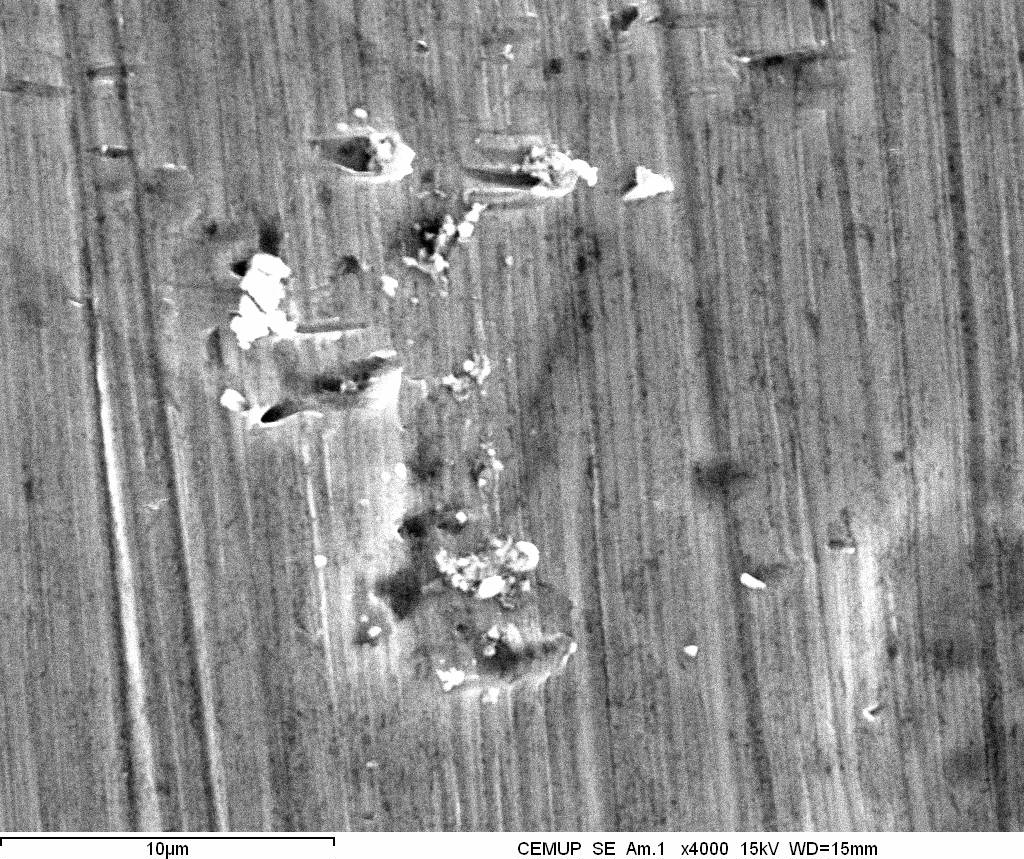 Fig.2 Superfície do Alumínio antes do tratamento químico.
“Existe muito mais além do visível; a natureza  não admite mentiras”
George Carlisle
2.2 Aplicação Laboratorial
Filme realizado a 01/09/2010
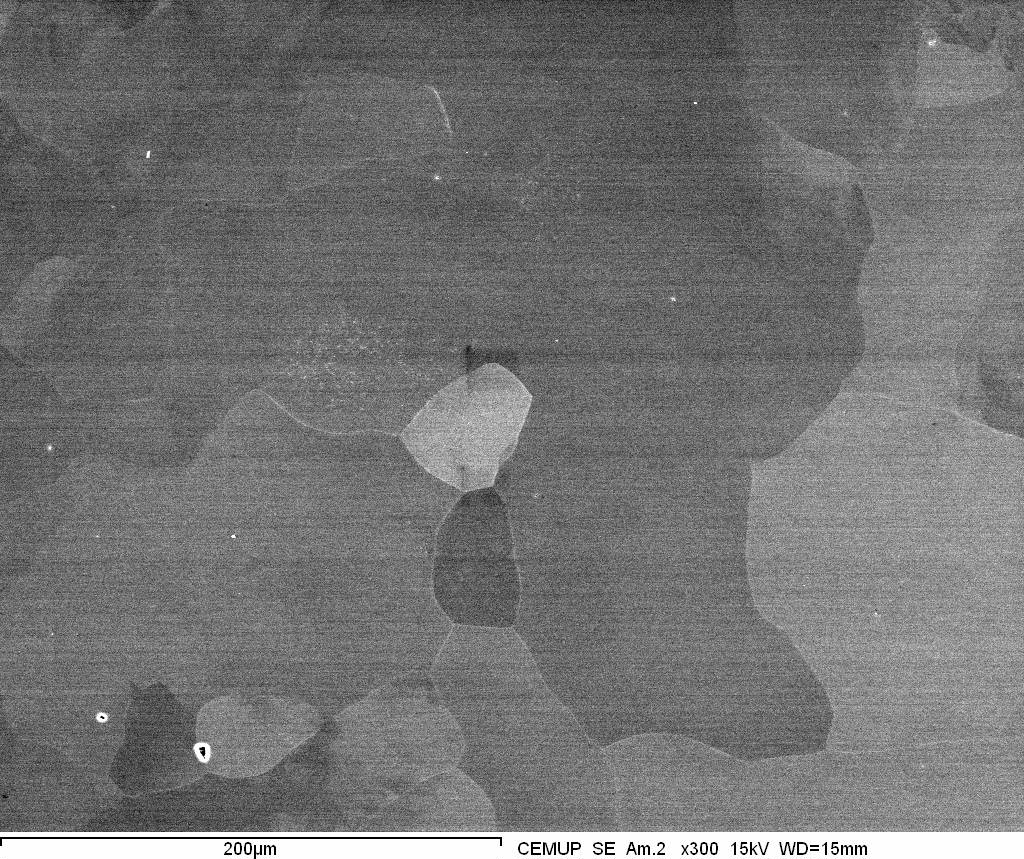 Fig.3 Após electropolimento (SEM)
3.1 Oxidação do Alumínio
Eléctodo de Platina (Cátodo)
Electrólito
(solução aquosa)
Alumínio
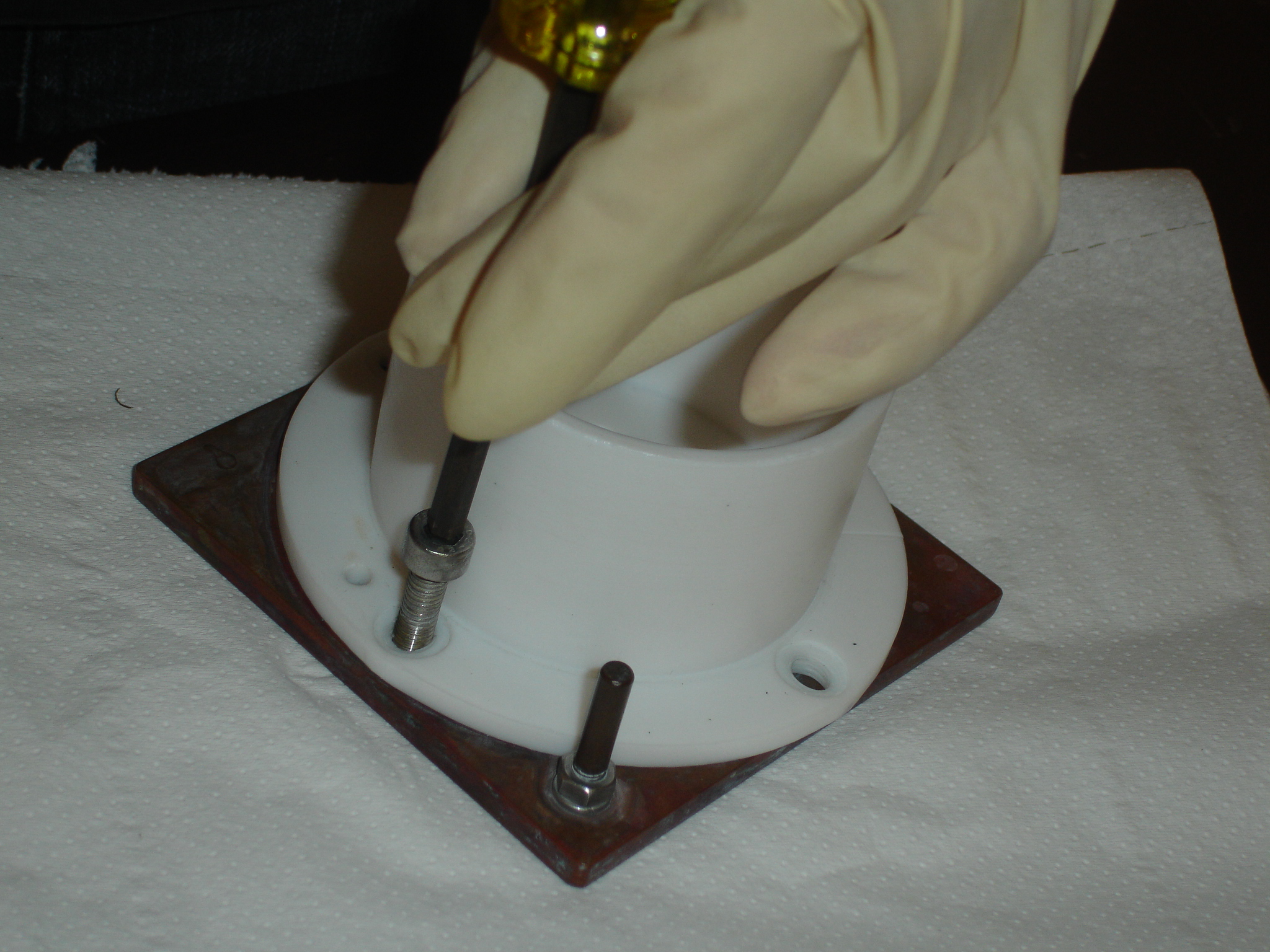 OH-
H2O
O2-
ÂNODO
+
Fig.4 Célula electroquímica
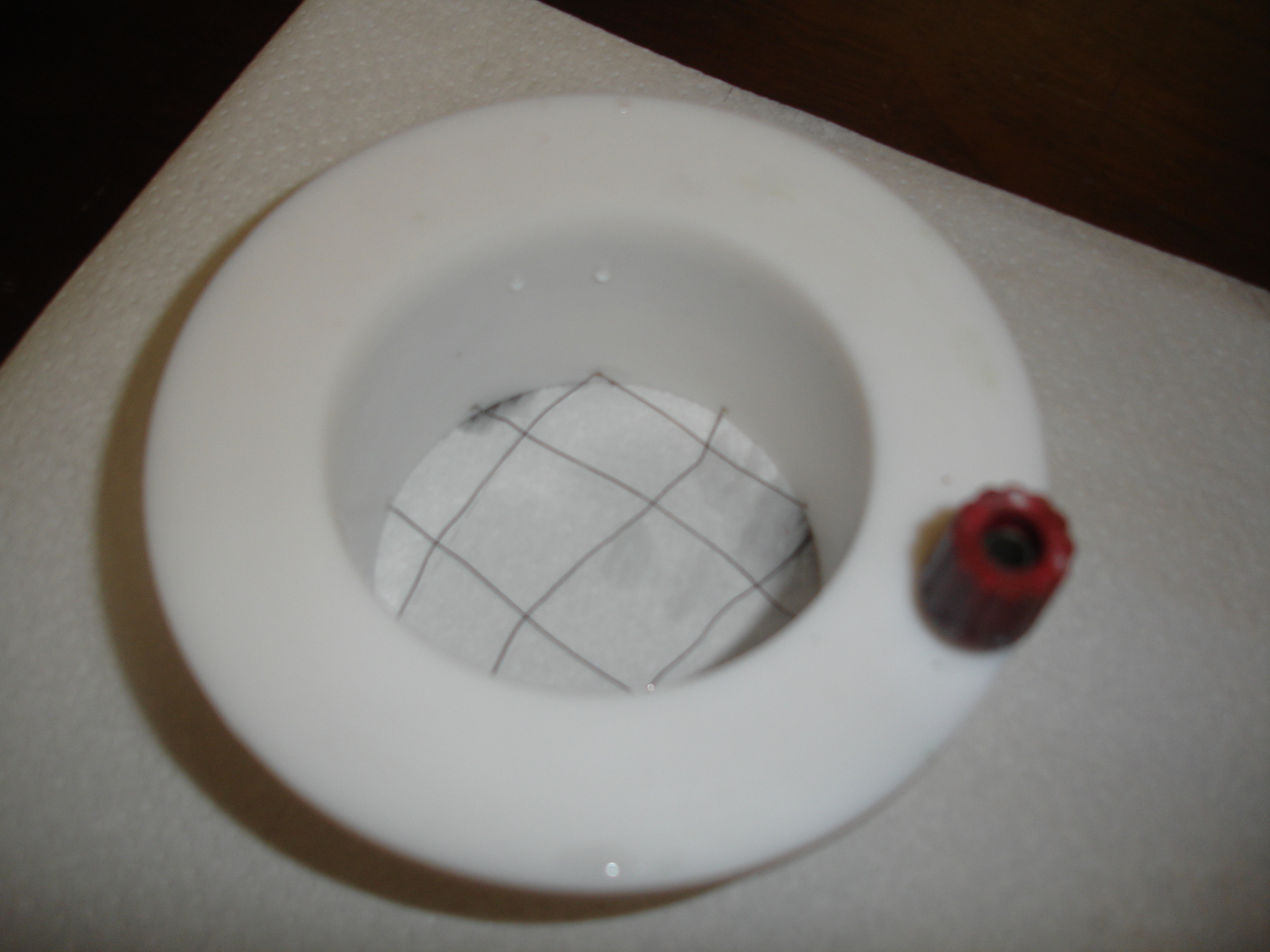 Fig.5 Rede de Platina
Alumínio
3.2 Formação de Poros
Porquê a utilização de ácido oxálico em vez de H2O?
O ácido oxálico vai consumir a alumina em zonas de maior campo eléctrico, onde a espessura da alumina é inferior. Ocorre um melhor controlo dos diâmetros de poros, e consequentemente mais variedade de tamanhos.
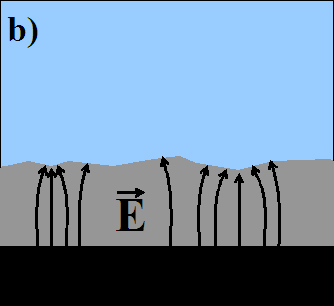 Fig.6 Alumínio em H2O               Fig.7 Alumínio em ácido oxálico
3.3 Auto-Organização de Poros
Melhor organização, num padrão hexagonal
1º anodização
2º anodização
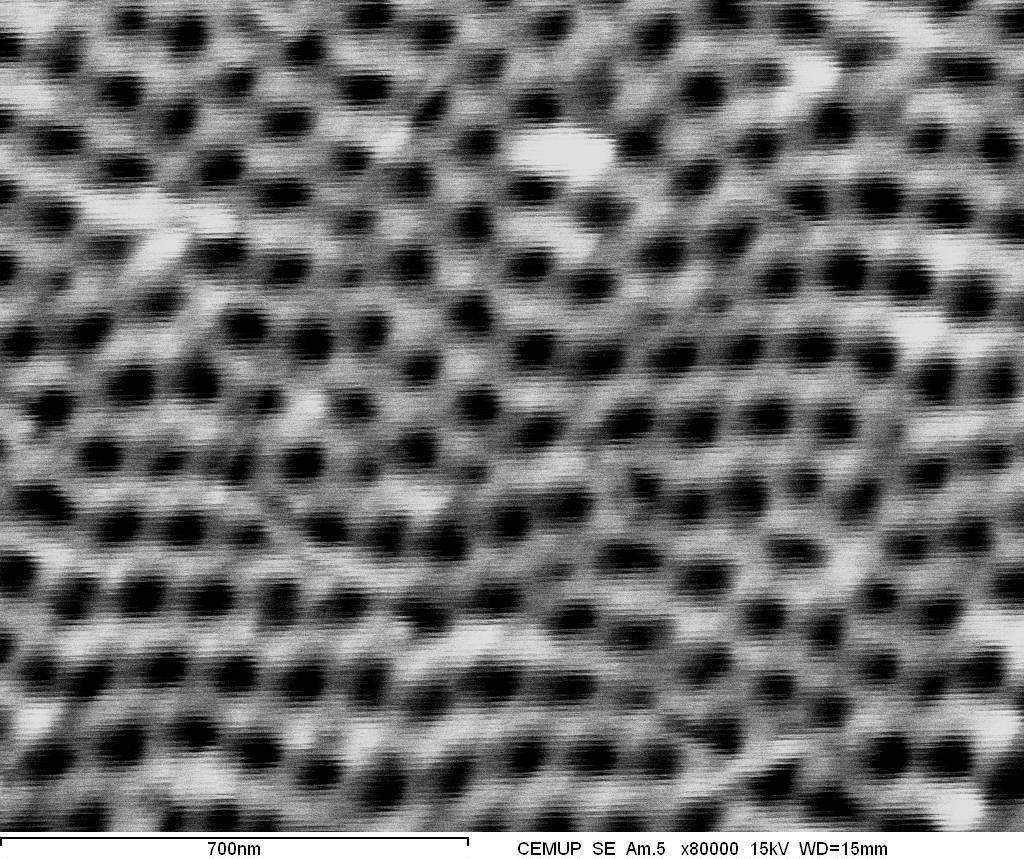 Fig.8 Estruturas hexagonais após segunda anodização (SEM)
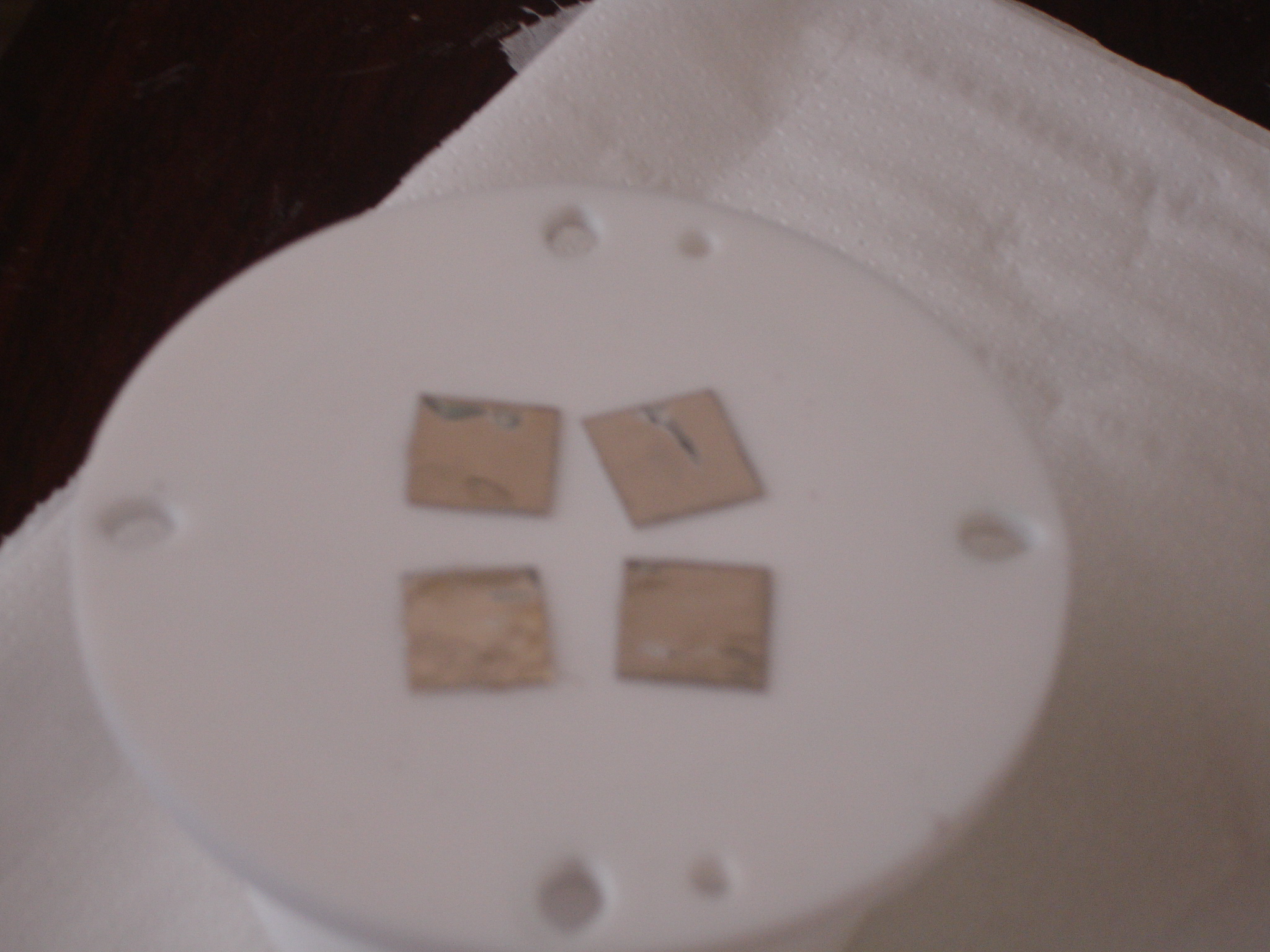 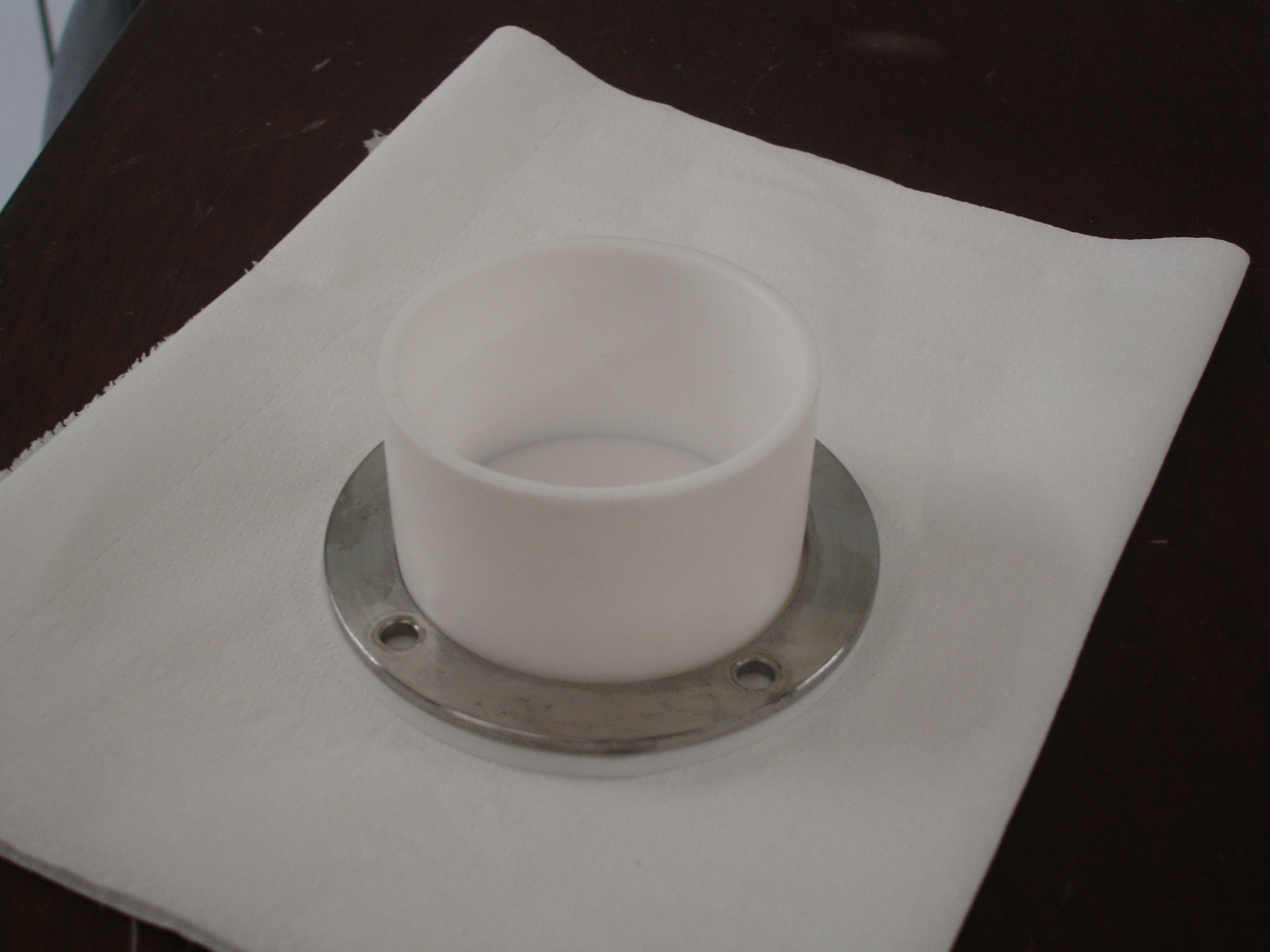 Alumínio, Al
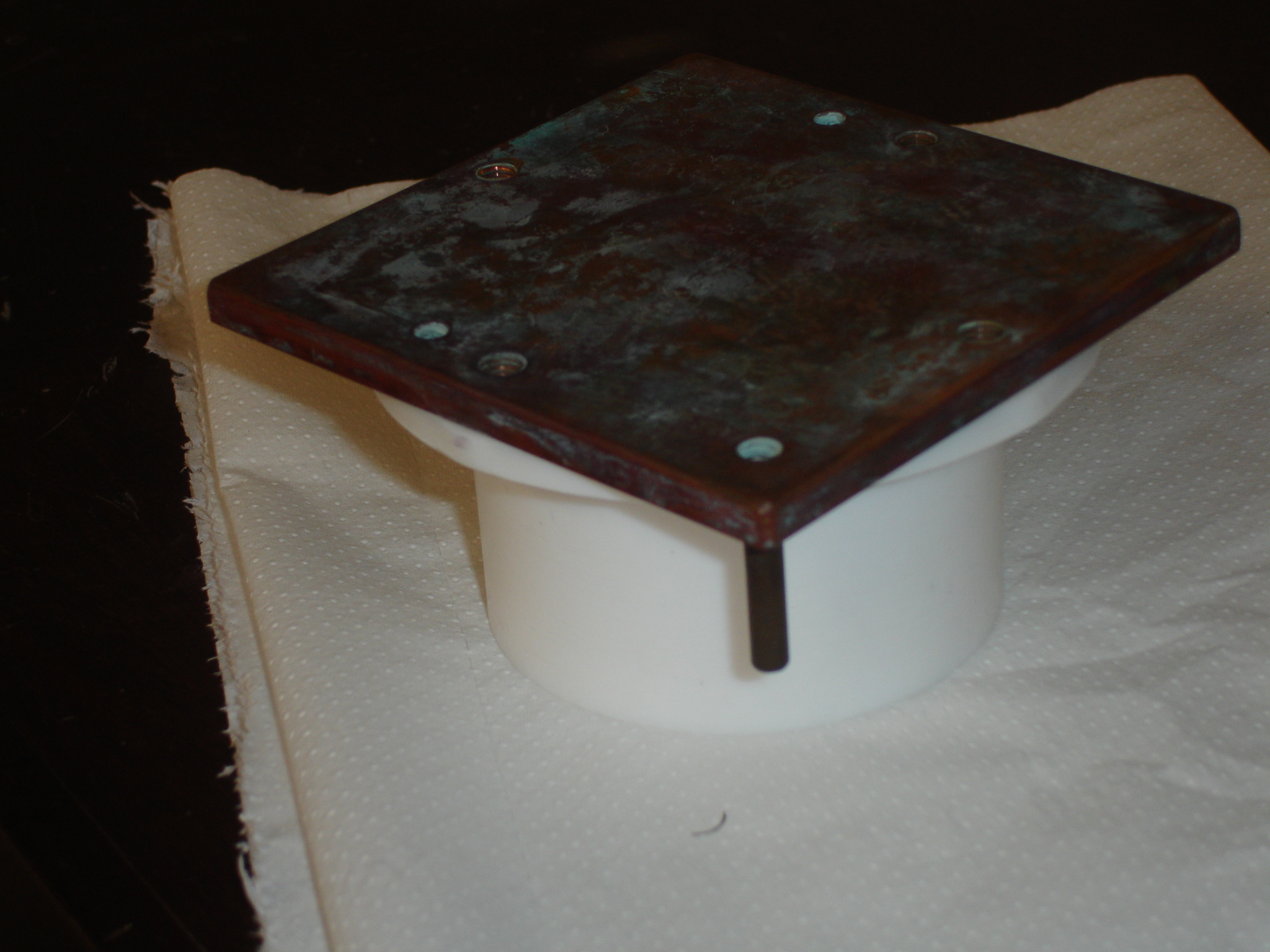 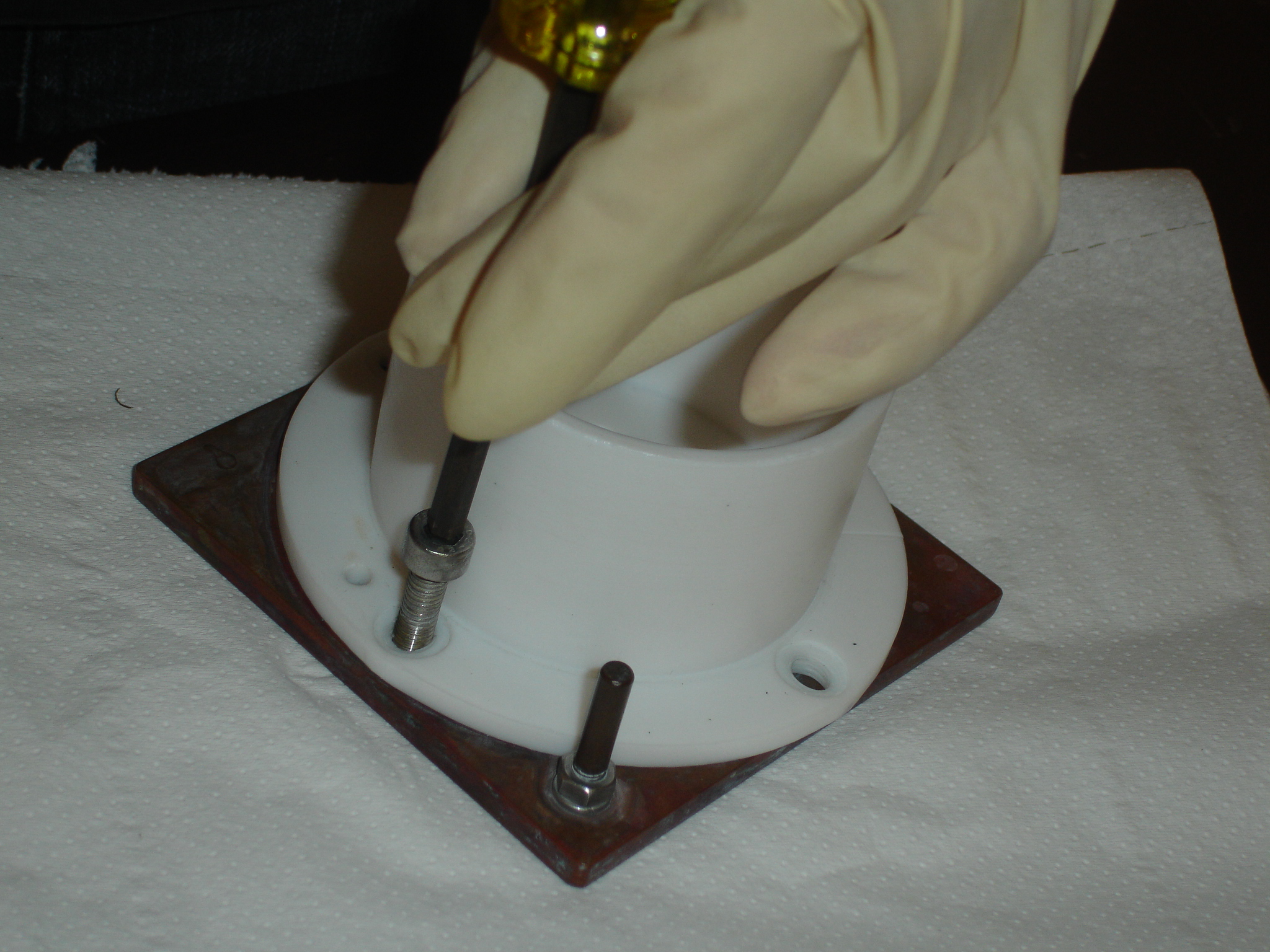 Placa de Cobre, Cu
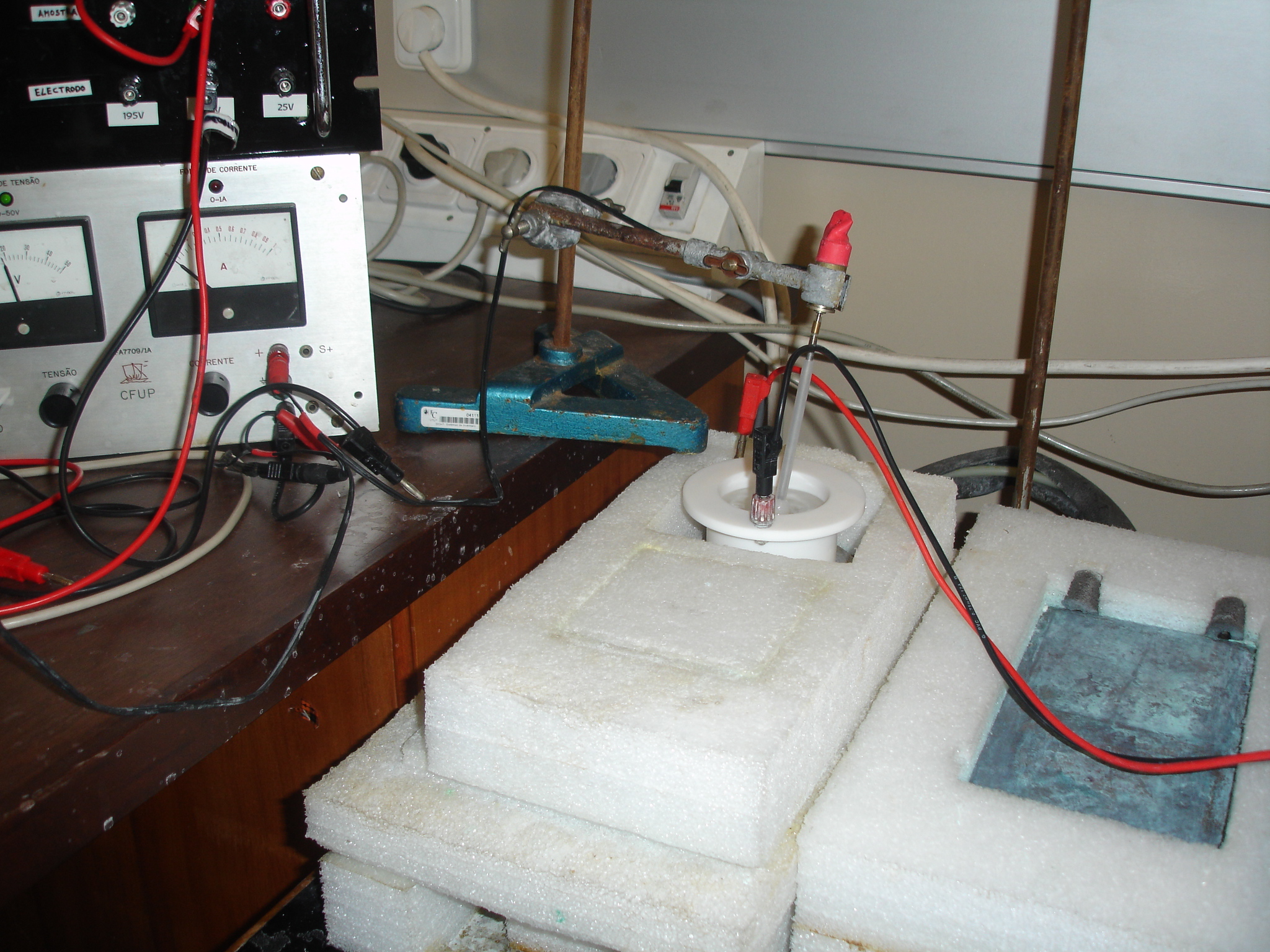 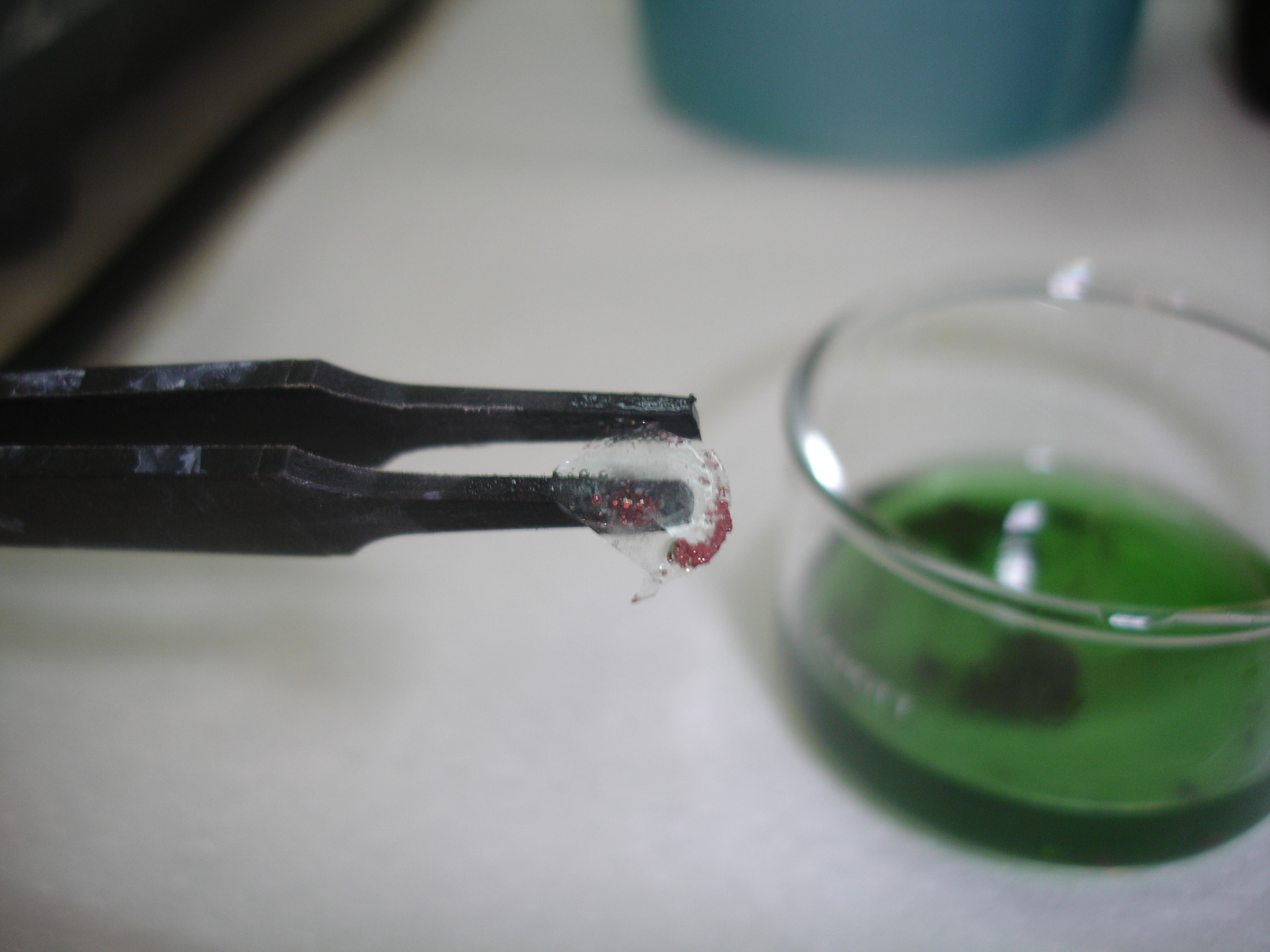 Fonte de Alimentação
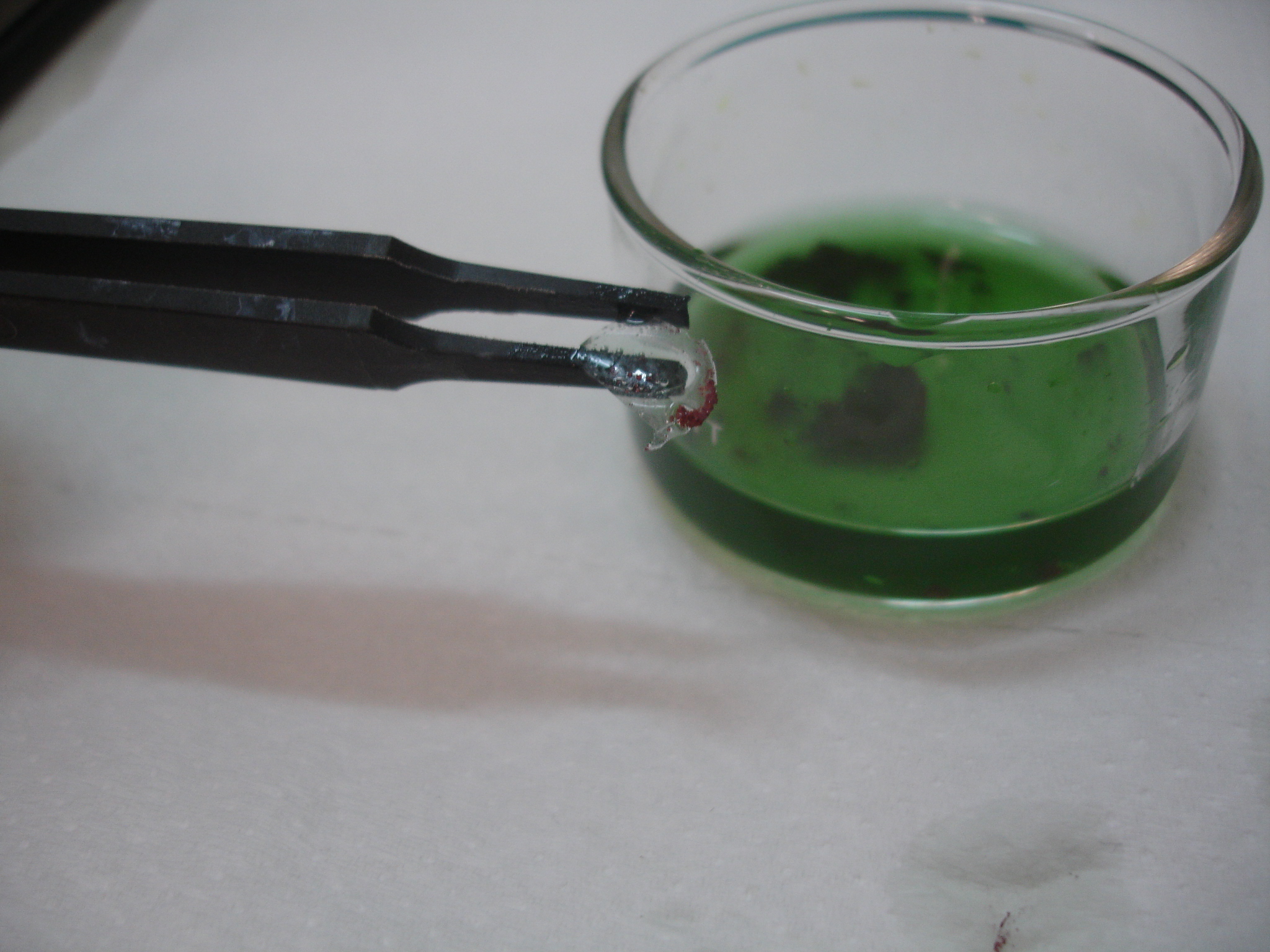 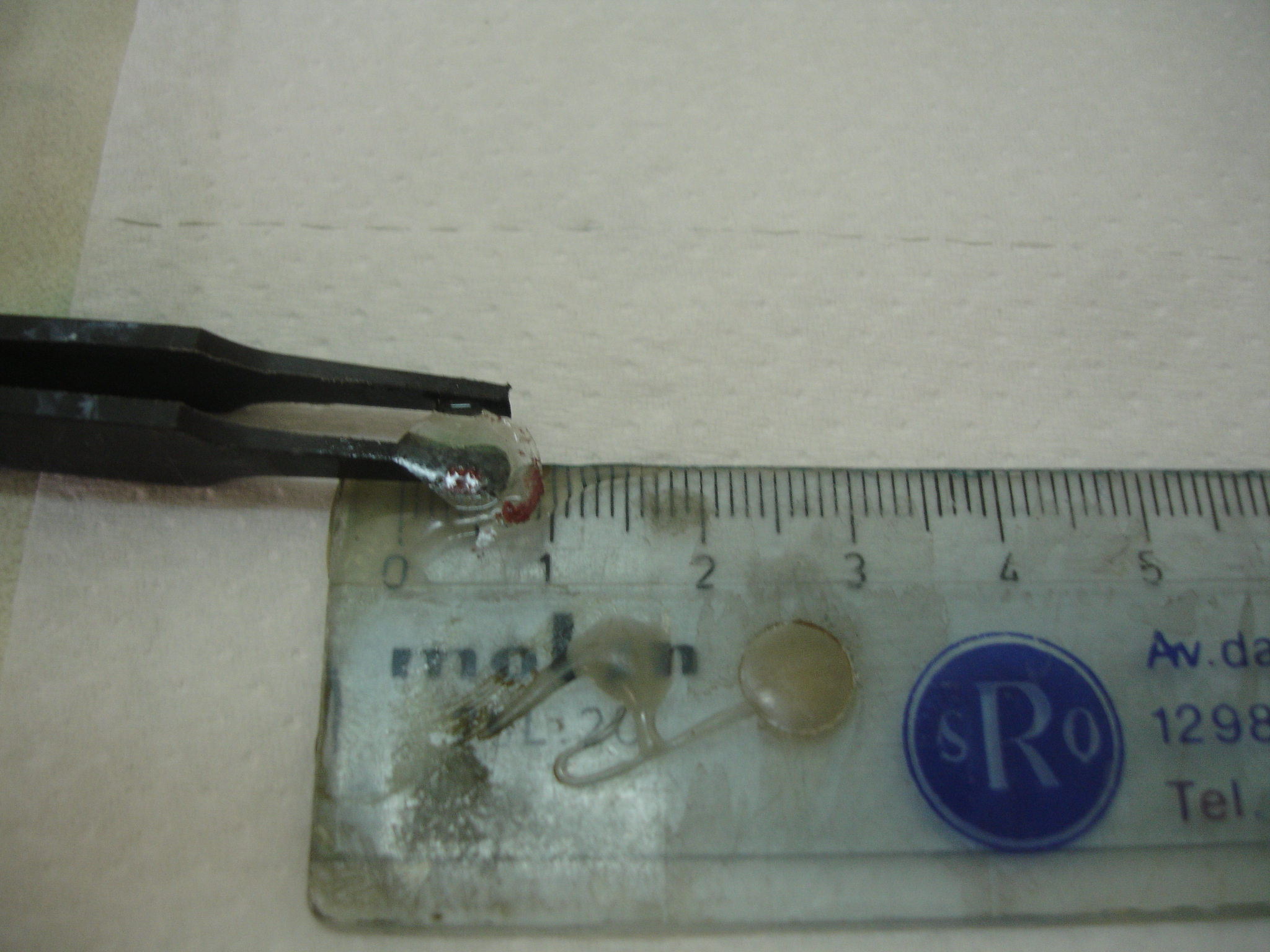 Membrana de Alumina
4.1 Scanning Electron MicroscopeSEM
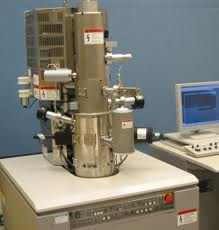 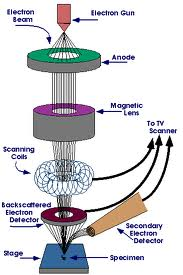 Fig.10 
Local de passagem de feixe de electrões
Fig.9 Microscópio Electrónico de Varrimento
http://www.mos.org/sln/sem/sem.mov
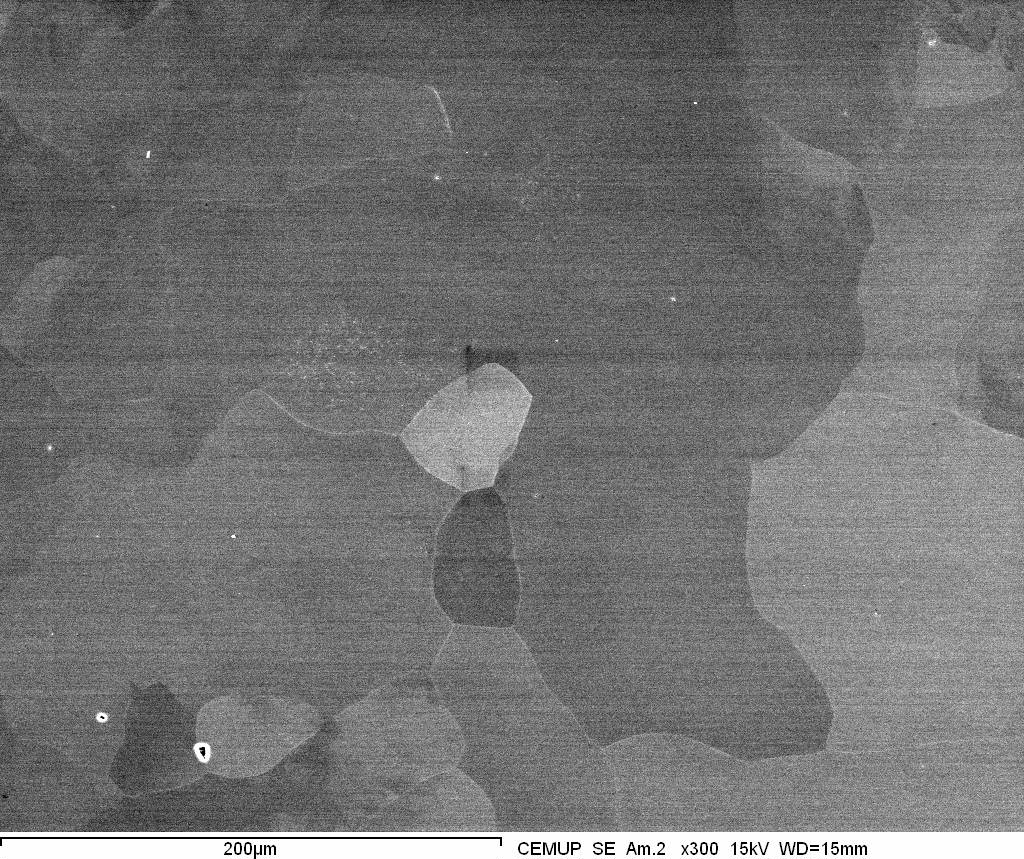 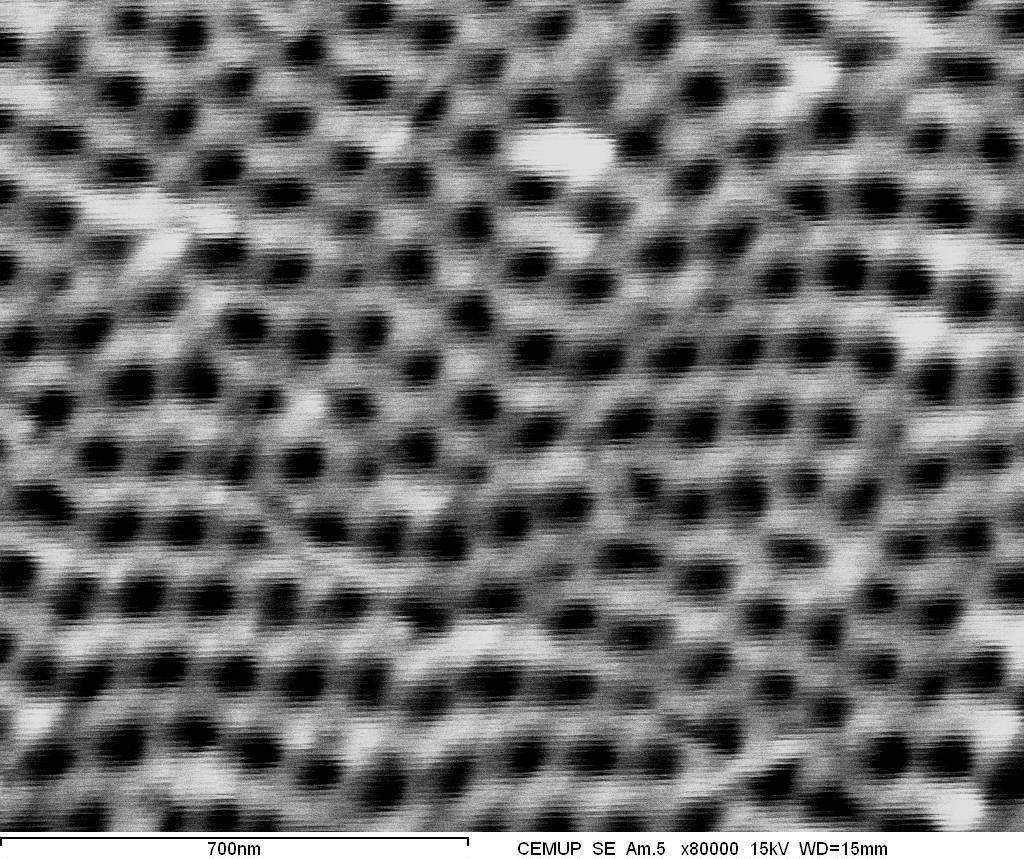 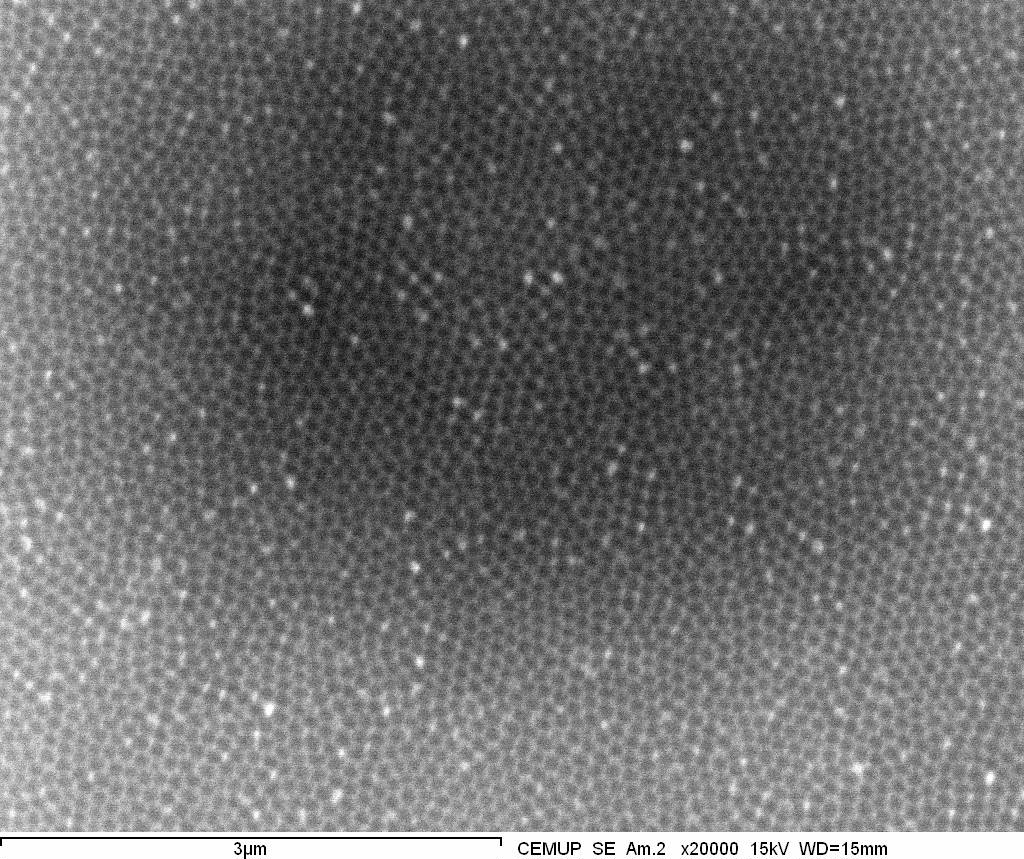 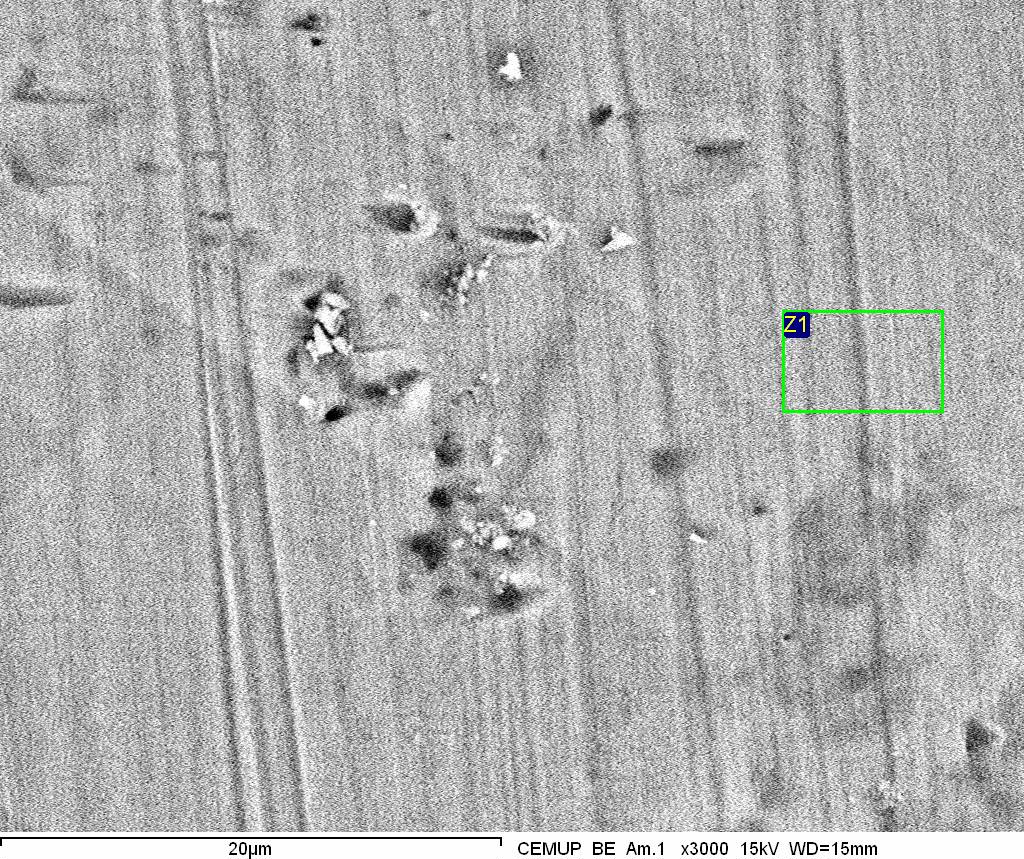 5.1 Monotorização da Densidade de Corrente
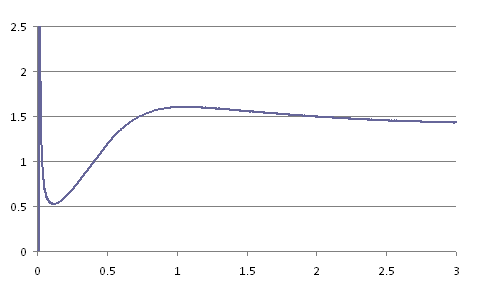 Densidade de corrente (mA/cm2)
Tempo (u.a.)
Fig.11 Primeira anodização em ácido oxálico
Densidade de corrente (mA/cm2)
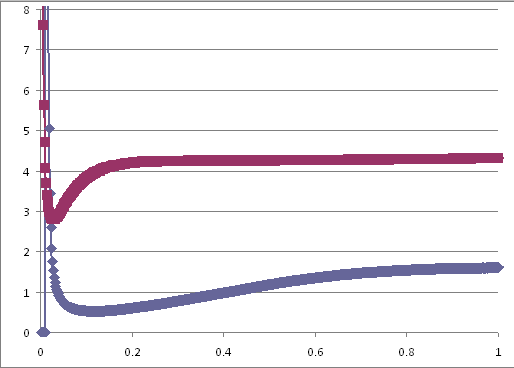 2º anodização
1º anodização
Tempo (u.a.)
Fig.12 Comparação entre as duas anodizações em ácido oxálico
6.1 Vantagens
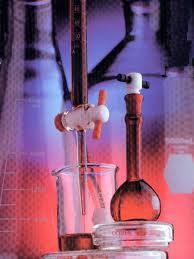 Facilitam a produção em larga escala

Permite o crescimento de nanoestruturas organizadas

Permitir o desenvolvimento da tecnologia

6.2 Aplicações
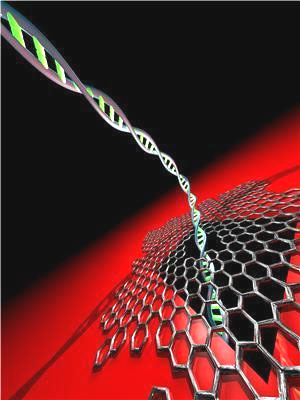 Fig.13 Concepção artística de uma molécula de DNA atravessando um pequeno buraco (nanoporo).
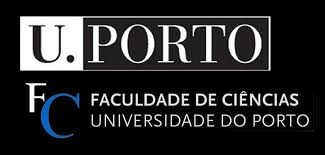 7. Referências
http://www.google.pt/#hl=pt-PT&q=alumi+membranes&aq=f&aqi=&aql=&oq=&gs_rfai=&fp=4f22795f5f5bc7a9
http://lqes.iqm.unicamp.br/canal_cientifico/lqes_news/lqes_news_cit/lqes_news_2010/lqes_news_novidades_1441.html
http://pt.wikipedia.org/wiki/Anodização
http://www.mos.org/sln/sem/sem.mov
Obrigado pela vossa atenção!